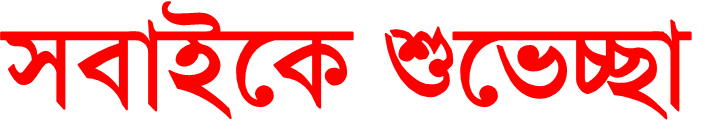 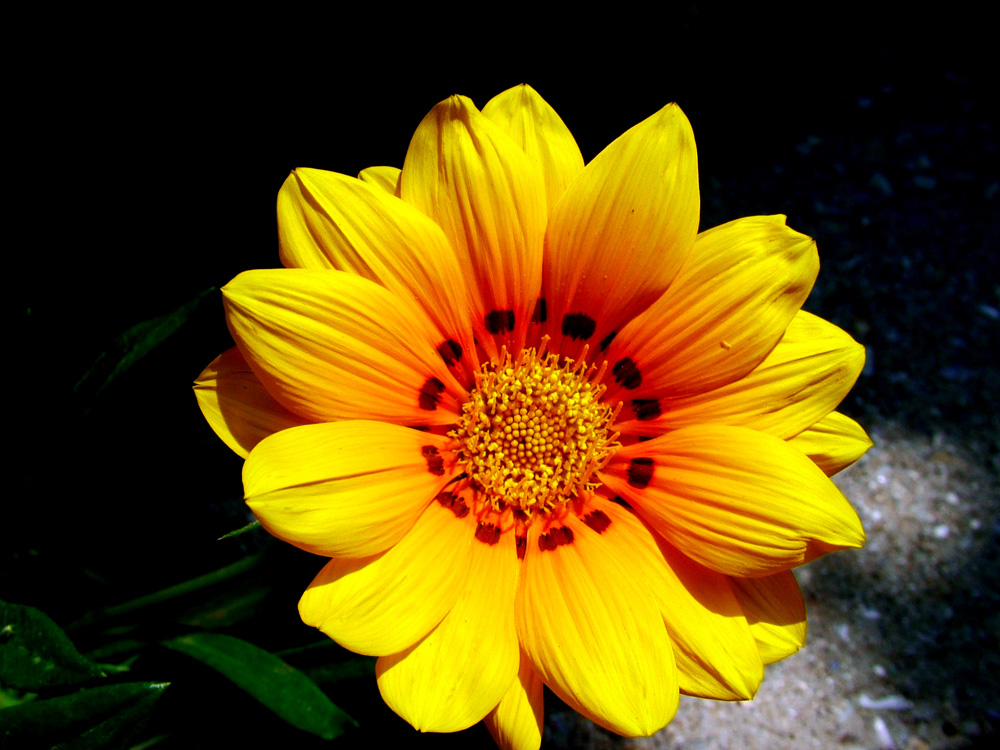 মোহাম্মদ সোহেল কবীর
বিএসসি(অনার্স) এমএসসি(পদার্থবিজ্ঞান)
এমএড, এমএসসি(কম্পিউটার এপলিকেশন)
পদার্থবিজ্ঞান এবং তথ্য ও যোগাযোগ প্রযুক্তি বিভাগ
কুমিল্লা শিক্ষাবোর্ড সরকারি মডেল কলেজ
Email: sohelkabir2013@gmail.com, sohel_kabir2002@yahoo.com
Facebook: facebook.com/SKr Ict
০১৭১১৩৯৫৬৬৮
আমাদের আজকের পাঠ-
নবম শ্রেনি
পদার্থ বিজ্ঞান
৪র্থ অধ্যায় -
KvR, ÿgZv I kw³
KvR, ÿgZv I kw³
KvR, ÿgZv I kw³
KvR, ÿgZv I kw³
KvR wK?
ej (F)
mib (S)
KvR, ÿgZv I kw³
KvR wK?

W = FS
KvR = ej x miY
KvR, ÿgZv I kw³
KvR wK?



F=0 n‡j, W= 0.S = 0
mib (S)
KvR, ÿgZv I kw³
hw` S = 0 nq Z‡e W= 0
Avevi F=0 n‡j, W= 0.S = 0
KvR, ÿgZv I kw³
KvR `yBwU †f±i ivwki mgš^‡q MwVZ|
KviY F= †f±i ivwk, S = †f±i ivwk
wKš‘ W n‡jv †¯‹jvi ivwk| 
W Gi †Kvb w`K †bB|
KvR, ÿgZv I kw³
KvR, ÿgZv I kw³
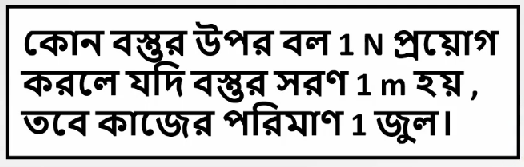 KvR, ÿgZv I kw³
KvR, ÿgZv I kw³
KvR, ÿgZv I kw³
KvR, ÿgZv I kw³
ej (F)
KvR wK?
mib (S)
AwfK‡l©i cÖfv‡e wb‡P cošÍ e¯‘
KvR, ÿgZv I kw³
KvR, ÿgZv I kw³
AwfKl©R Z¡i‡bi weiƒ‡× KvR
KvR, ÿgZv I kw³
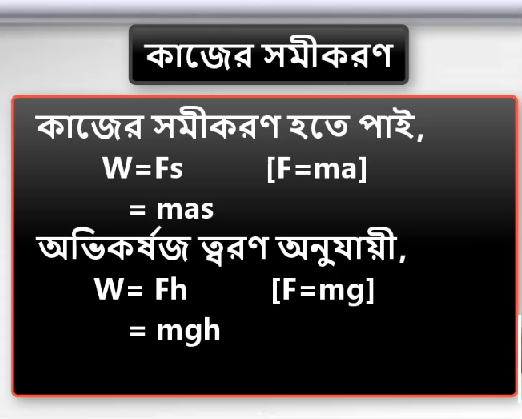 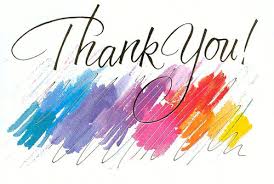